Nackawic High SchoolParent AthleticInformation Meeting
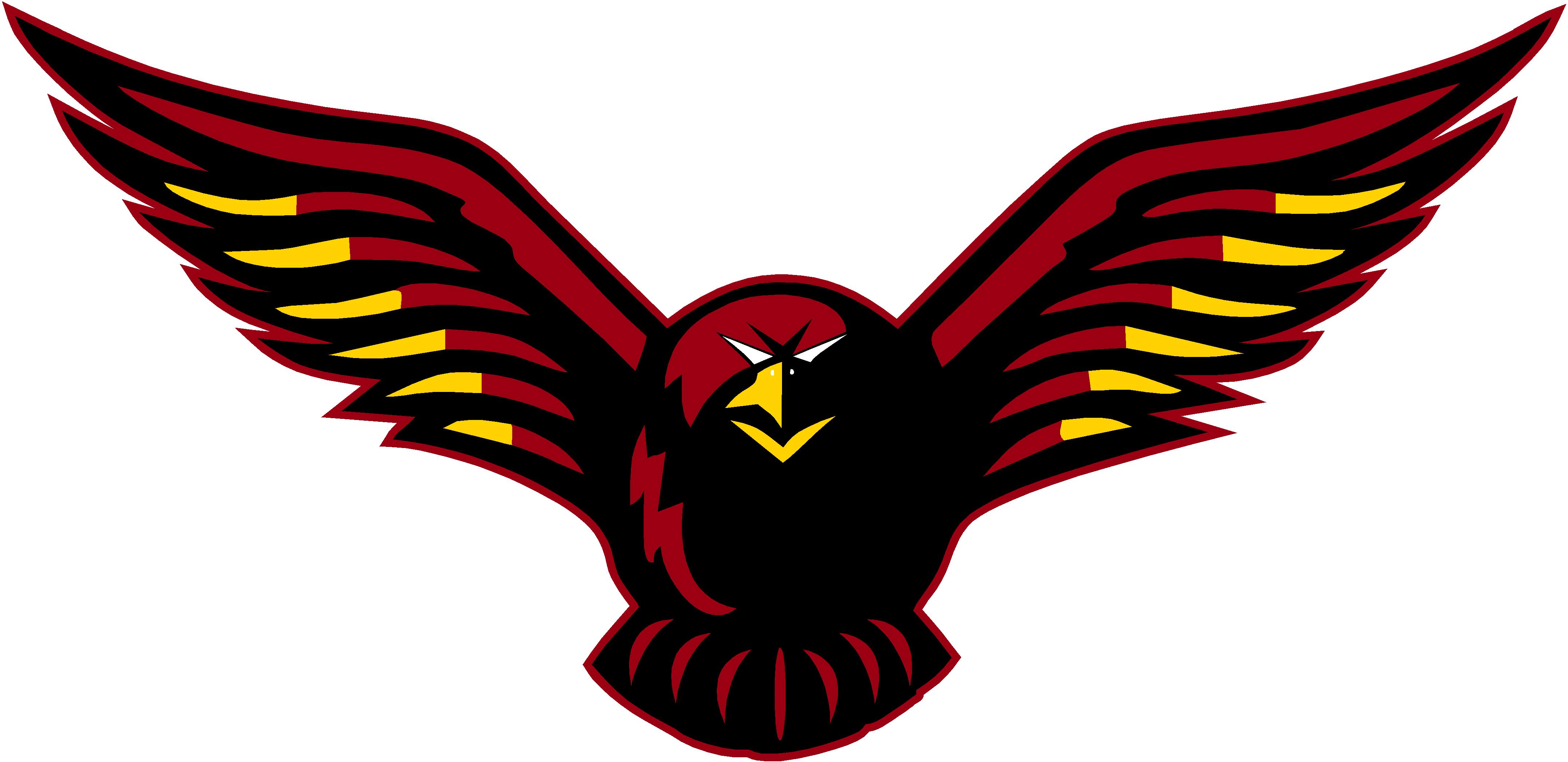 Thursday, Sept. 5, 2024
Parent Athletic Information Meeting
1. a) Nackawic High Extra-Curricular Code of Conduct
    b) Participant Expectations
    c) Sports Fees
2. Player Information
3. Athlete Insurance 
4. Parent/Guardian Requirements
5. Parent/Guardian Code of Conduct 
6. Extra-Curricular Referral Process 
7. Nackawic High Travel Policy Information
8. NBIAA Information
9. Athlete Commitment
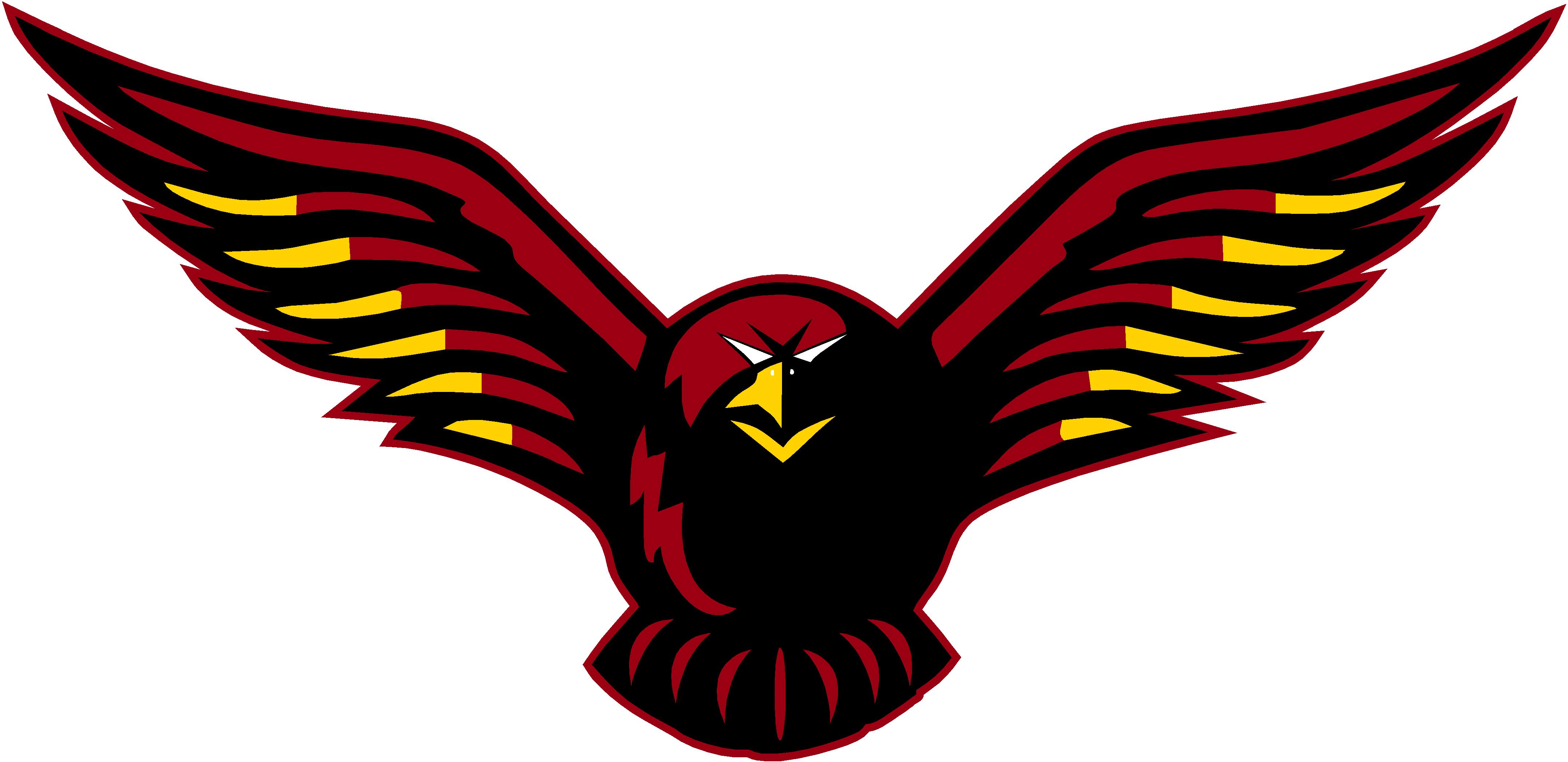 NHS Extra-Curricular Code of Conduct
At Nackawic High School,  we want our extra-curricular participants to know that it is a privilege to represent NHS in various activities and in doing so there comes a lot of dedication and responsibility. NHS takes pride in our students and the sportsmanship they continuously display!
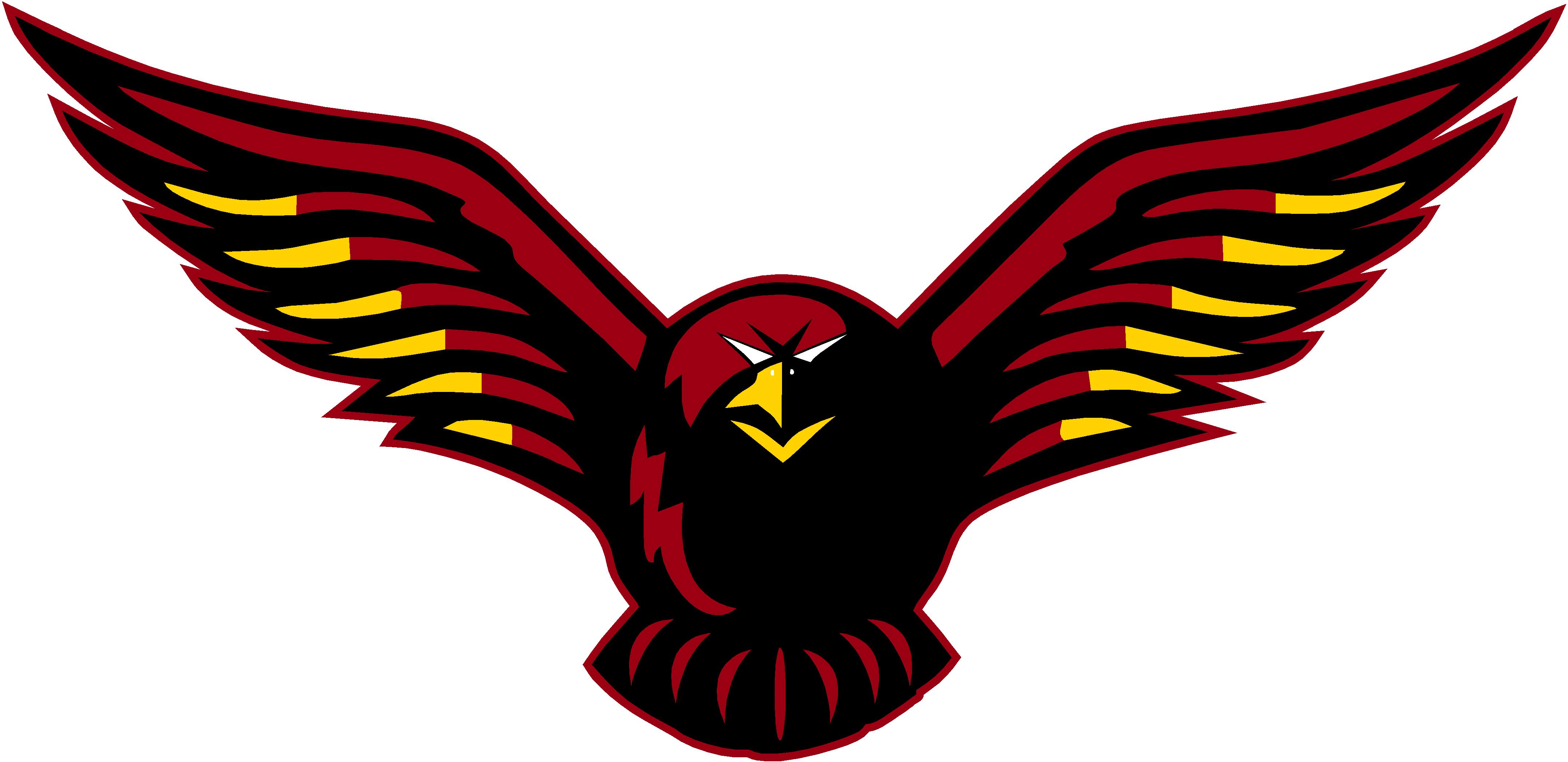 Participant Expectations
Commitment to practices, meetings, games and conditioning.
Demonstrates good sportsmanship.
Performs duties as outlined in the Education Act.
All fees (student & player) are to be paid in full by the indicated deadlines in order to be eligible for participation OR arrangements have been made with Athletic Director.
Sign and adhere to the conditions of  NHS Extra-Curricular Code of Conduct. Parents are required to sign this contract as well. 
A student must carry a full complement of regular/credit courses during the four years of eligibility (Grades 9-12), unless otherwise approved by Administration. Students in their 2nd semester of grade 12, with enough credits to graduate, are permitted to participate with a part-time schedule. A fifth-year student is required to enroll in the courses needed to fulfill graduation requirements.
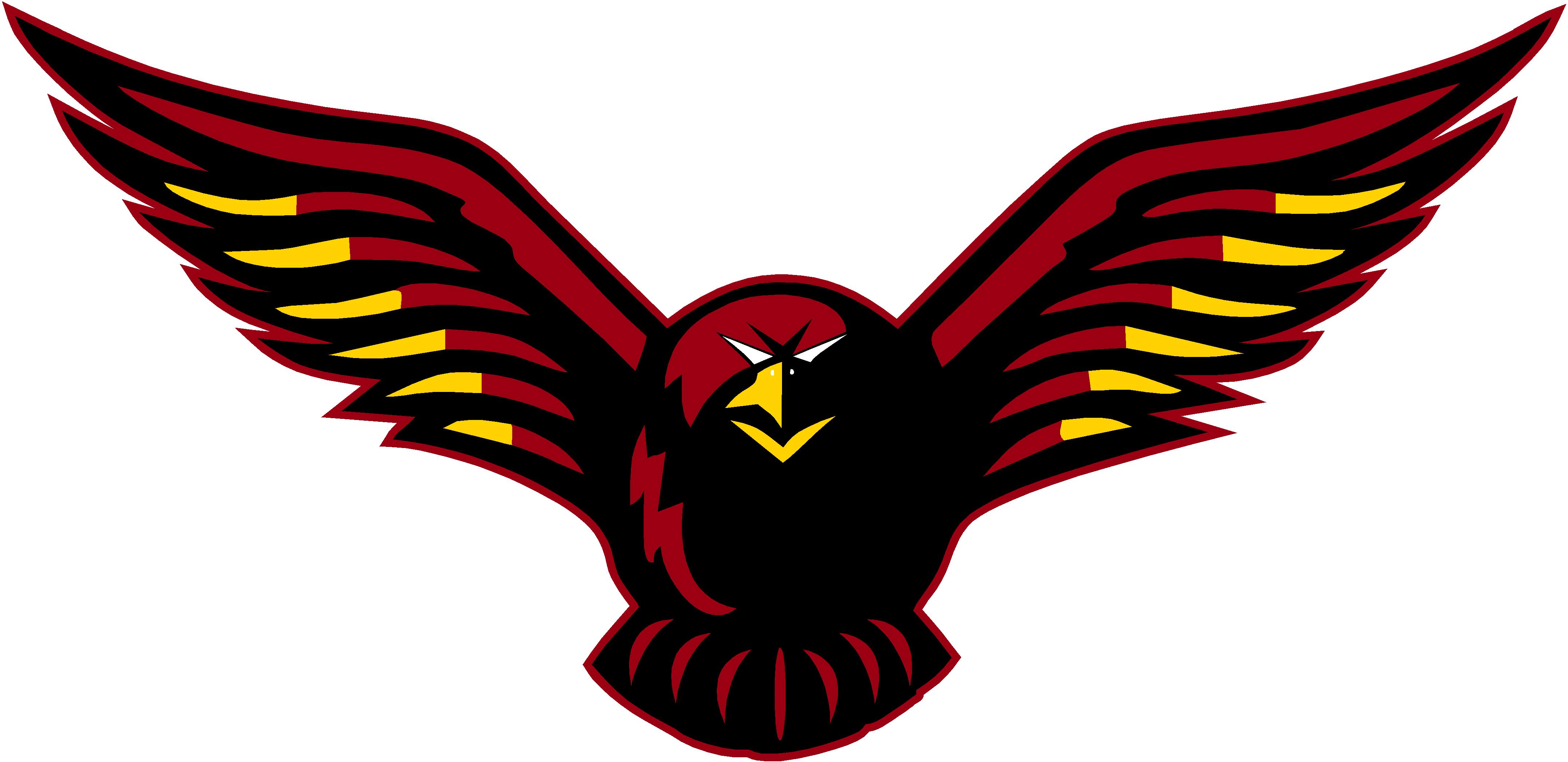 Participant Expectations
Here are guidelines that ALL of our students must adhere to throughout the course of the school year:

Academic - School comes first. If students are not fulfilling their requirements in their classes, their participation status may be reviewed.
Attendance - You must be present in ALL classes on practice and performance days, ALONG with the day after, unless absence is approved prior by Athletic Director and/or Administration.    
Behaviour - We all know what acceptable and unacceptable behaviour is.  You are representing your school.  You should be using the same conduct of behaviour in the classrooms, in the hallways, on all sports venues, and travelling on trips with your team/group.  
Drug/Alcohol Policy - Students who are in possession of/or under the influence of alcohol and/or narcotics in any capacity or quantity (whether legal or illegal substances), while at school or on any school sponsored trip or activity, will be suspended from school based on district policy.  Further, students may not be permitted to be involved in any extra-curricular activity for the equivalent of one semester (5 months). To be reviewed by the Athletic Director and Administration.
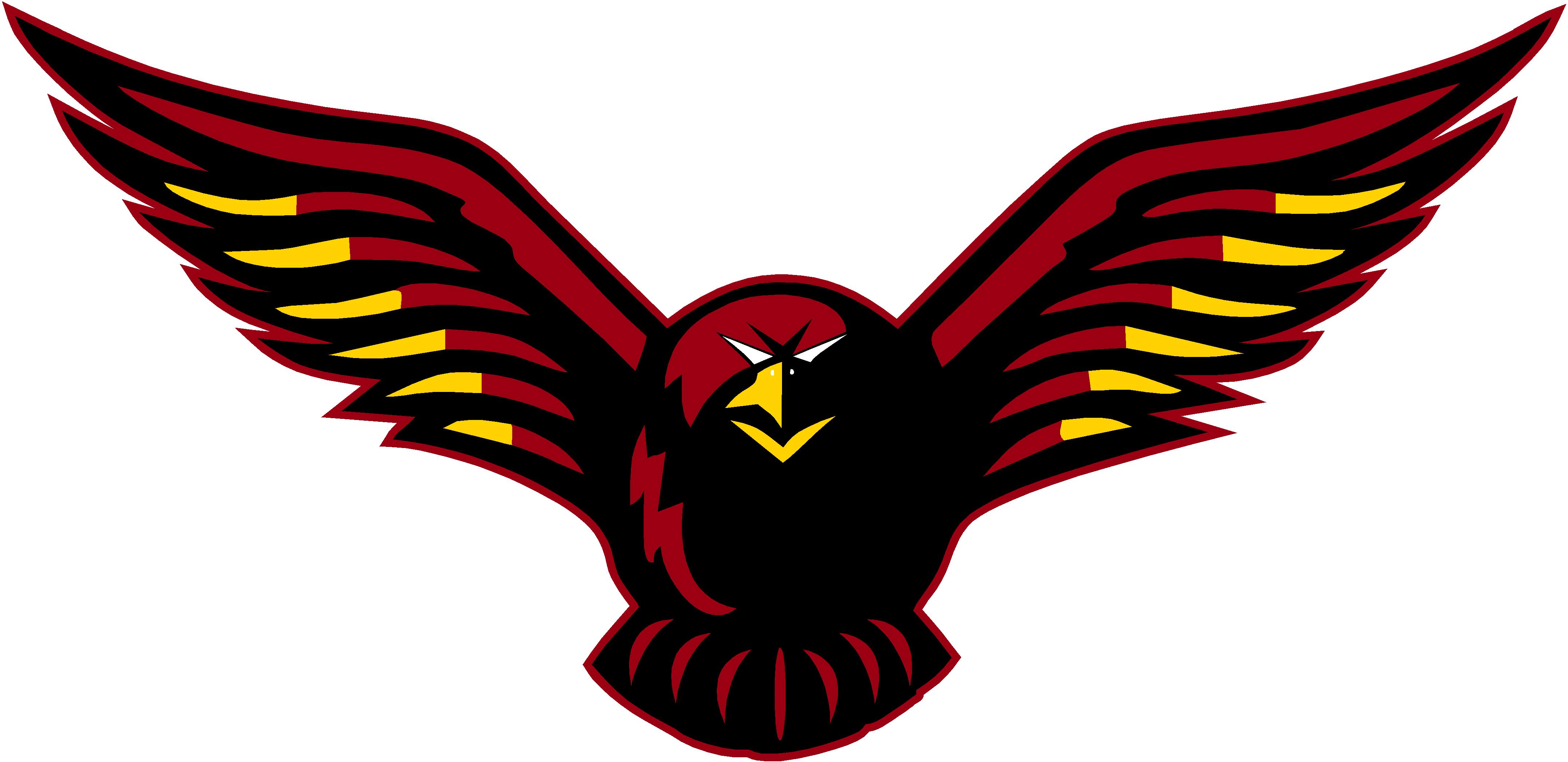 Participant Expectations
Suspension Policy - If a student is suspended from school for any reason, then they are ineligible for all extra-curricular activities for the duration of the suspension. If the suspension happens on a Friday to begin Monday, the student cannot participate in any extracurricular activity Friday night, Saturday or Sunday as well as the weekdays included in the suspension.
NBIAA/School Suspensions – if a student is suspended from an NBIAA activity for an offence that would be a school suspension, then the student will also receive a school suspension. For example, if a student is involved in a fight during an NBIAA activity, they would have their NBIAA suspension, and they would also receive a school suspension for that offence. 
Smoking/Vaping - - Smoking and vaping are detrimental to your ability to perform and damaging to your personal health. Students are to refrain from smoking/vaping on school property, at the venue of a school-supported activity, or while traveling to and from such an activity.  Coaches, at their discretion, may introduce additional disciplinary actions.  
Social Media Use – Students are reminded that when using social media, they still represent the school and their team. Posting of inappropriate material or pictures (drugs, alcohol, sexually explicit material, etc.) may result in disciplinary action handled by the NBIAA, Athletic Director and/or Administration.
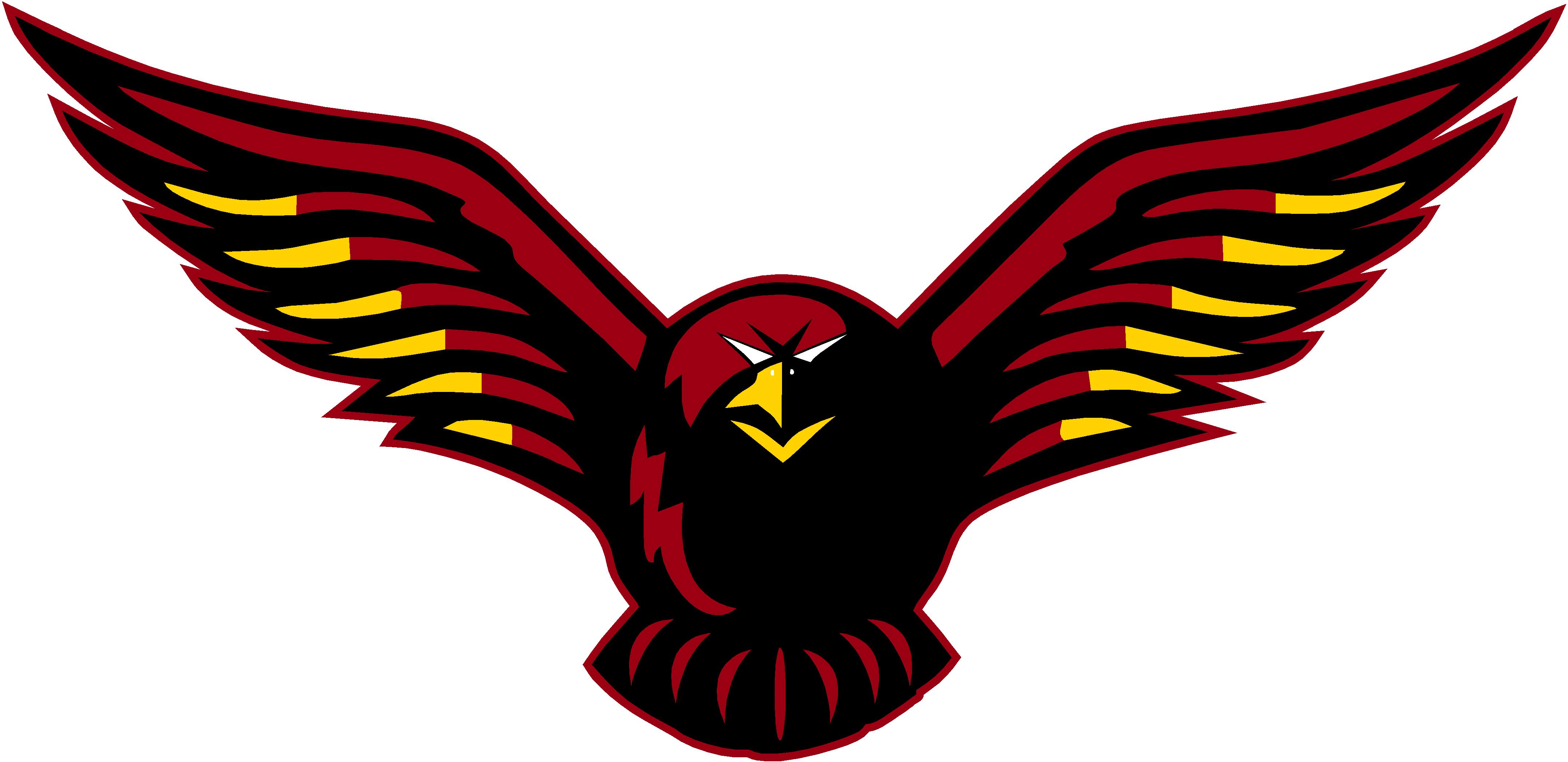 Sport Fees
Student Fee - In order to be eligible for participation in any extra-curricular activities (this includes practices), you must have your student fee paid in full. This fee is to be paid to the office.
Player Fee - All sports at NHS have a player fee. The following is a breakdown of fees required for participation in each sport offered. All sport fees must be paid to Ann Fitton – Athletic Director OR using the SchoolCashOnline system. After the payment deadline, if payment has not been received in full, then the athlete is not eligible to continue participation until paid, unless arrangements have been made with Athletic Director and/or Administration. Uniform deposits must be received before a student will be given a uniform. These can be paid with a post-dated cheque or cash, given to Ann Fitton.

Fall Sports (due September 20)
	Soccer = $65.00 		Uniform Deposit: $60.00 
	Golf = $80.00	 		Uniform Deposit: $40.00 
	Cross-Country = $45.00 		Uniform Deposit: $30.00 
Hockey (due November 30)
		Hockey = $600.00		Uniform Deposit: $150.00
	Can be paid in full or by the following installments: 
		Nov. 30 - $350.00 
		Dec. 15 - $250.00
Winter Sports (due December 15) 
		Basketball = $160.00 		Uniform Deposit: $100.00 
		JV Basketball - $125.00	 	Uniform Deposit: $100.00
Spring Sports (due March 30) 
		Badminton = $45.00 
		Senior Volleyball = $100.00 	Uniform Deposit: $60.00 
		Junior Volleyball = $80.00 		Uniform Deposit: $60.00 
		Exhibition Volleyball = $60.00 	Uniform Deposit: $60.00
Rugby, Track and Field (due April 30) 
		Rugby = $60.00 		Uniform Deposit: $60.00 
		Track & Field = $45.00 		Uniform Deposit: $30.00
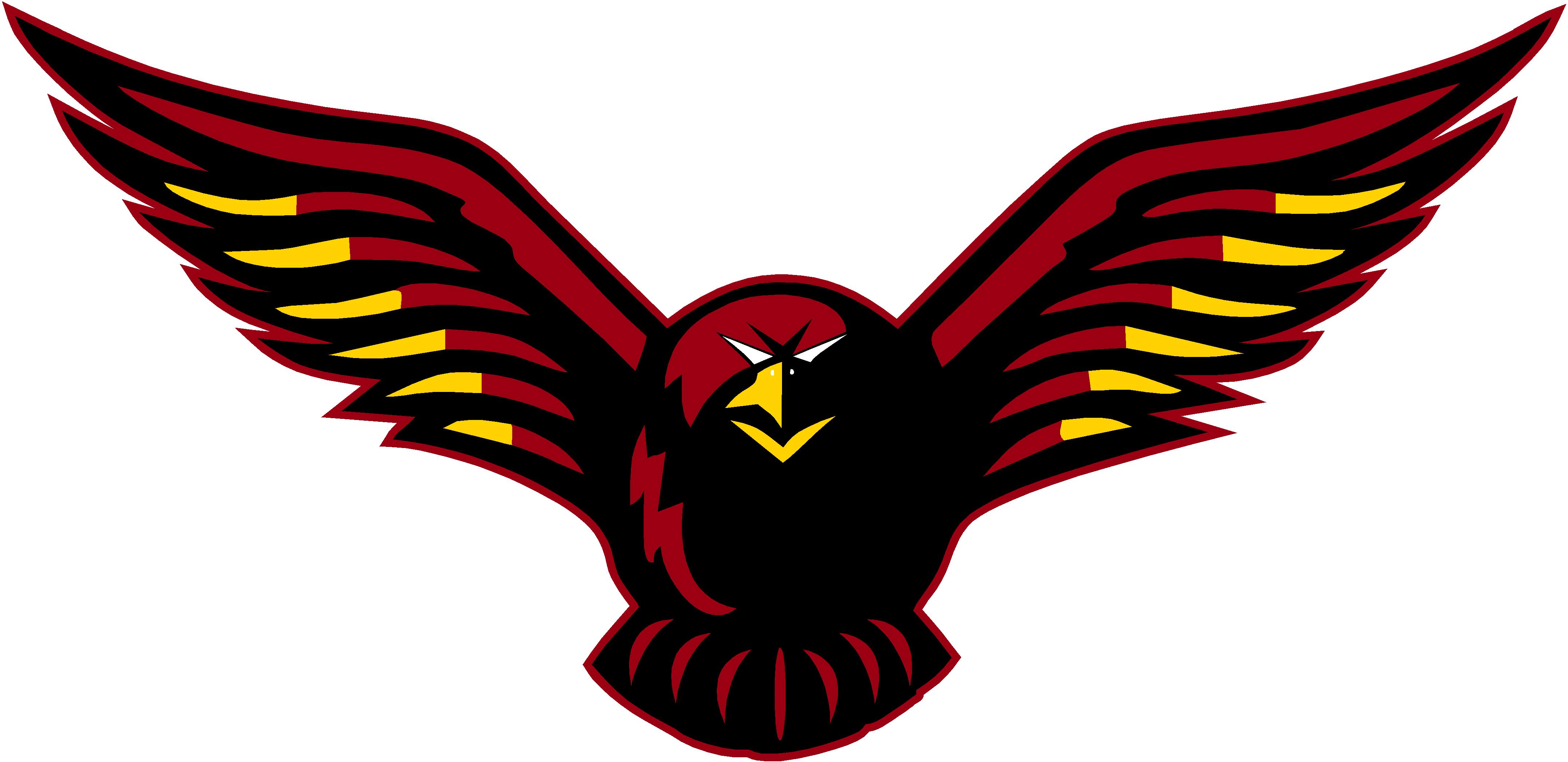 Player Information
NHS Activity Registration Form - Athletic Teams ONLY  
 	> Only needs to be completed once for entire year
	> It is included in the NHS Extra-Curricular Code of Conduct
	> Please be sure to disclose any health concerns and/or previous injuries 
	> Copies of this form will be given each team your son/daughter 	participates on
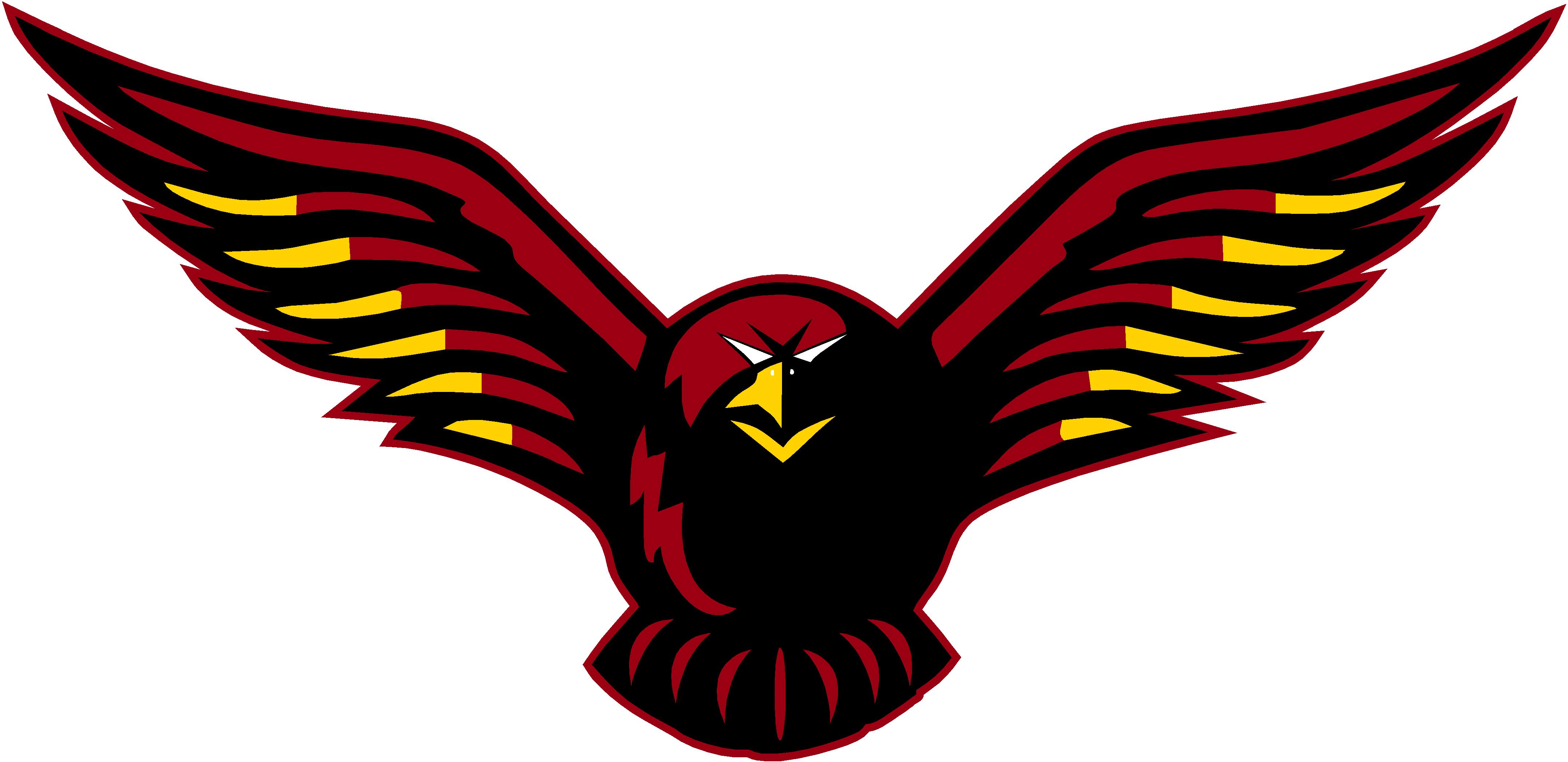 Athlete Insurance
All students participating in the NBIAA activities will be covered by “MARKEL CANADA INSURANCE”
             Policy Number: CAS6831941-01
Hockey has its own insurance policy with Hockey Canada and is also governed by the NBIAA and HNB. 
The cost of the insurance is included in the athletic fee.
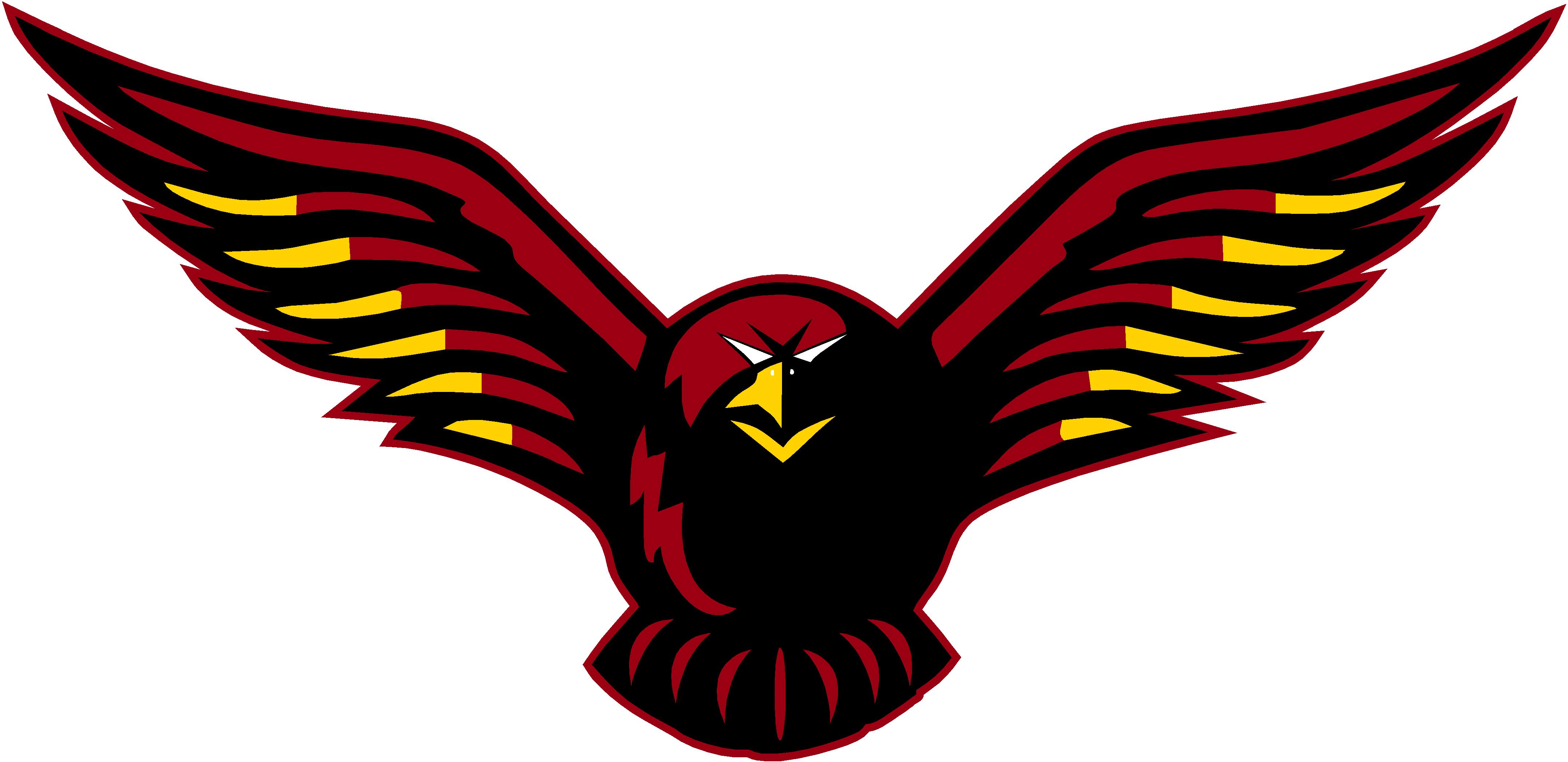 Parent/Guardian Requirements
Parent/Guardian Requirements
Parent/Guardians of students who participate in any extra-curricular Athletic programs, must adhere to the following guidelines:
	> Ensure payment of all required fees is made before the deadline or arrangements 	have been made with Athletic Director and/or Administration for payment. 
	> Must sign and be familiar with all aspects of the NHS Extra-Curricular Code of 	Conduct and the NHS Parent Code of Conduct. 
	> Must attend the Nackawic High School Parent Athletic Information meeting 	BEFORE any student is eligible to participate in any competition.  
	> Complete the NHS Athlete Registration Form found at the back of packet.
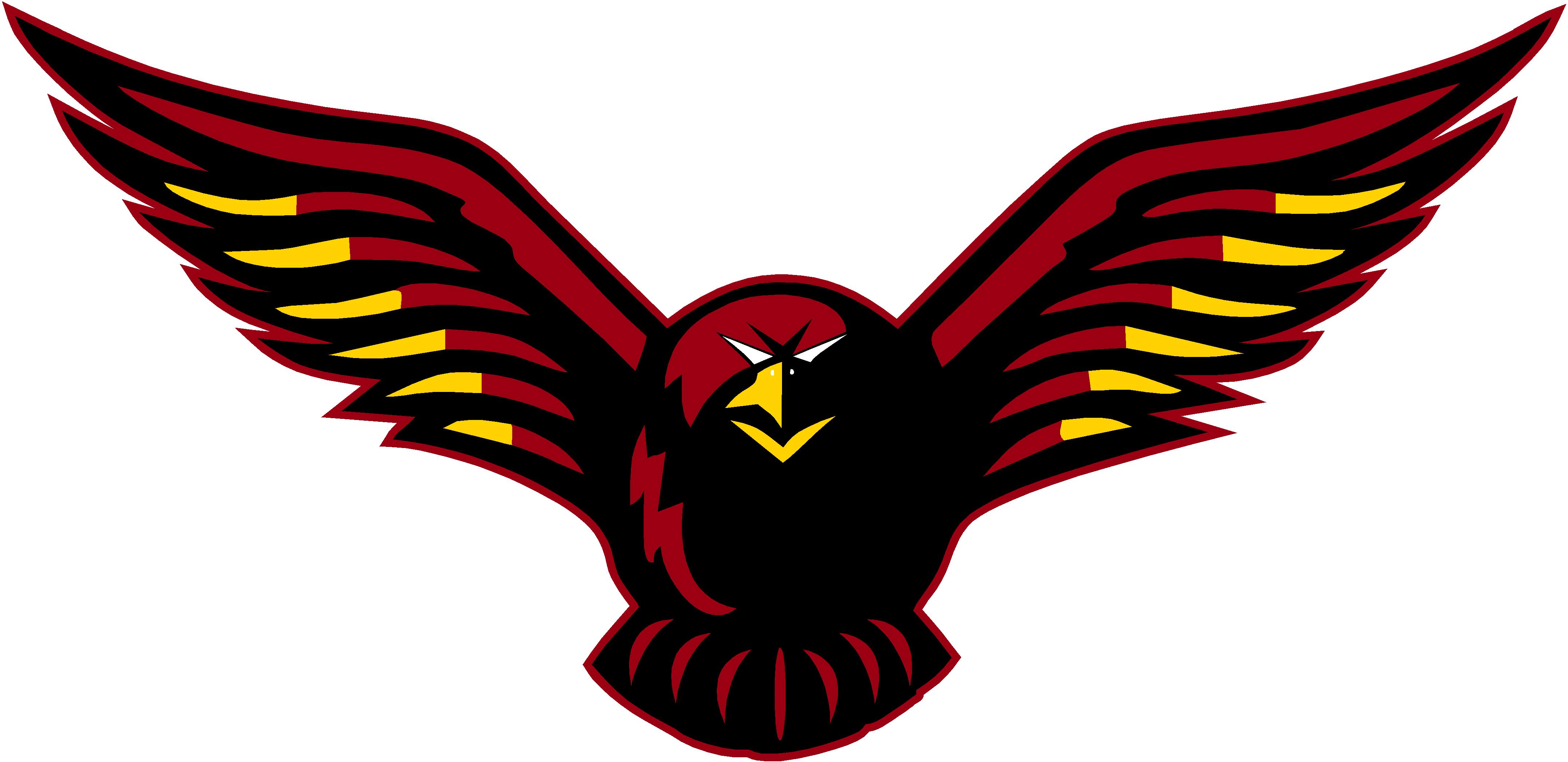 Parent/Guardian Code of Conduct
I hereby pledge…
to encourage my child to play by the rules and to treat other players, coaches, fans, and officials with respect at all times, regardless of race, gender, sexual orientation, religion or ability. 
to encourage and display good sportsmanship by demonstrating positive support for all players of both teams, opponents, coaches, and officials at every game, practice, or other sporting event.
to remember that the game is for the students, not the adults.
to be supportive after each game, whether the Nighthawks win or lose.  I will recognize good efforts, teamwork, and sportsmanship.
to become familiar with the rules of the game and to support officials.  Criticism of the officials only hurts players’ and the team’s development.
to recognize the importance of volunteer coaches.  They are important to the development to my child, NHS, and our community.  
to refrain from yelling at players, coaches, officials, or parents, and in particular to refrain from the use of abusive, obscene, or profane language or gestures at NHS-sponsored events.
that I will refrain from undermining/criticizing our team/opposing team, the coaching staffs, officials or the NBIAA by creating gossip, rumours, innuendos, or other negative press including in person or social networking.
that I understand that that my child’s playing time is determined by his/her awareness of the game, skills, abilities, maturity, and coaches’ evaluations.  Playing time is at the discretion of the coach(es).
to respect locker rooms (or other team areas) as private areas for players, coaches, and officials only, unless I am otherwise invited to enter.
to abstain from the use of alcohol and/or drugs in the presence of student-athletes during school-sanctioned games, practices, or other team events.
to disclose, in as confidential a setting as necessary, any mental, physical, social, or other health issues pertaining to my son or daughter to the school and coaching staff in a proactive manner.
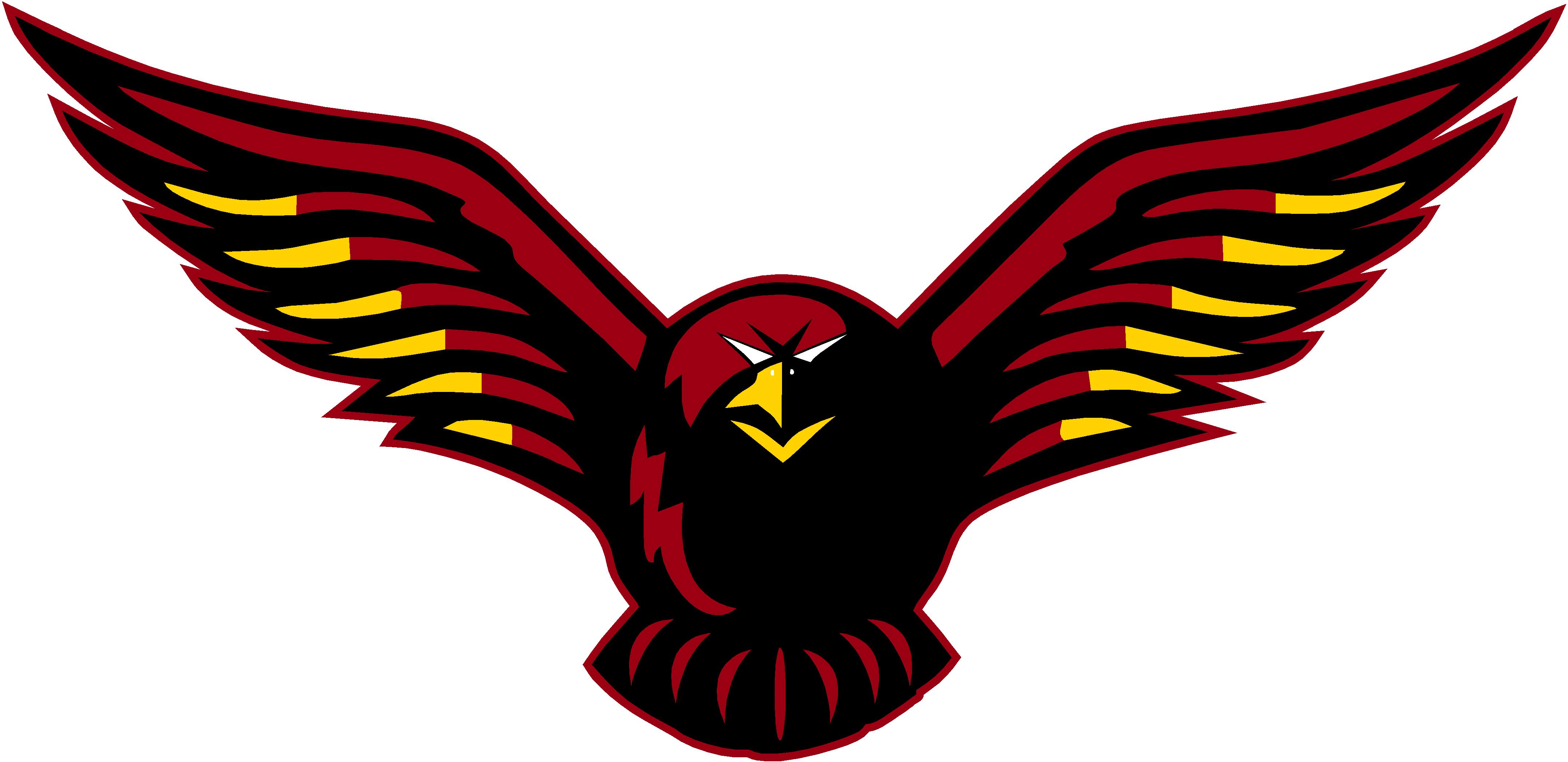 Parent/Guardian Code of Conduct Penalties
1st violation:  Parent/Guardian will be issued a strict warning.  Depending on the issue’s severity, school administration can issue a suspension from all NHS extra-curricular events, both at home and away, at this (or any other) stage.

2nd violation:  Parent/Guardian will be suspended from all NHS extra-curricular events including practices, games, tournaments, or other team functions—both home and away—for a minimum of two weeks.  A meeting between parents and school administration is compulsory before the parent/guardian will be permitted to attend NHS extra-curricular events once again.

3rd violation:  Parent/Guardian will be suspended for one calendar year from all NHS extra-curricular events including games, tournaments, or other team functions, both at home and away.  A meeting between parents and school/athletic administration is compulsory before the parent/guardian will be permitted to attend NHS extra-curricular events once again.
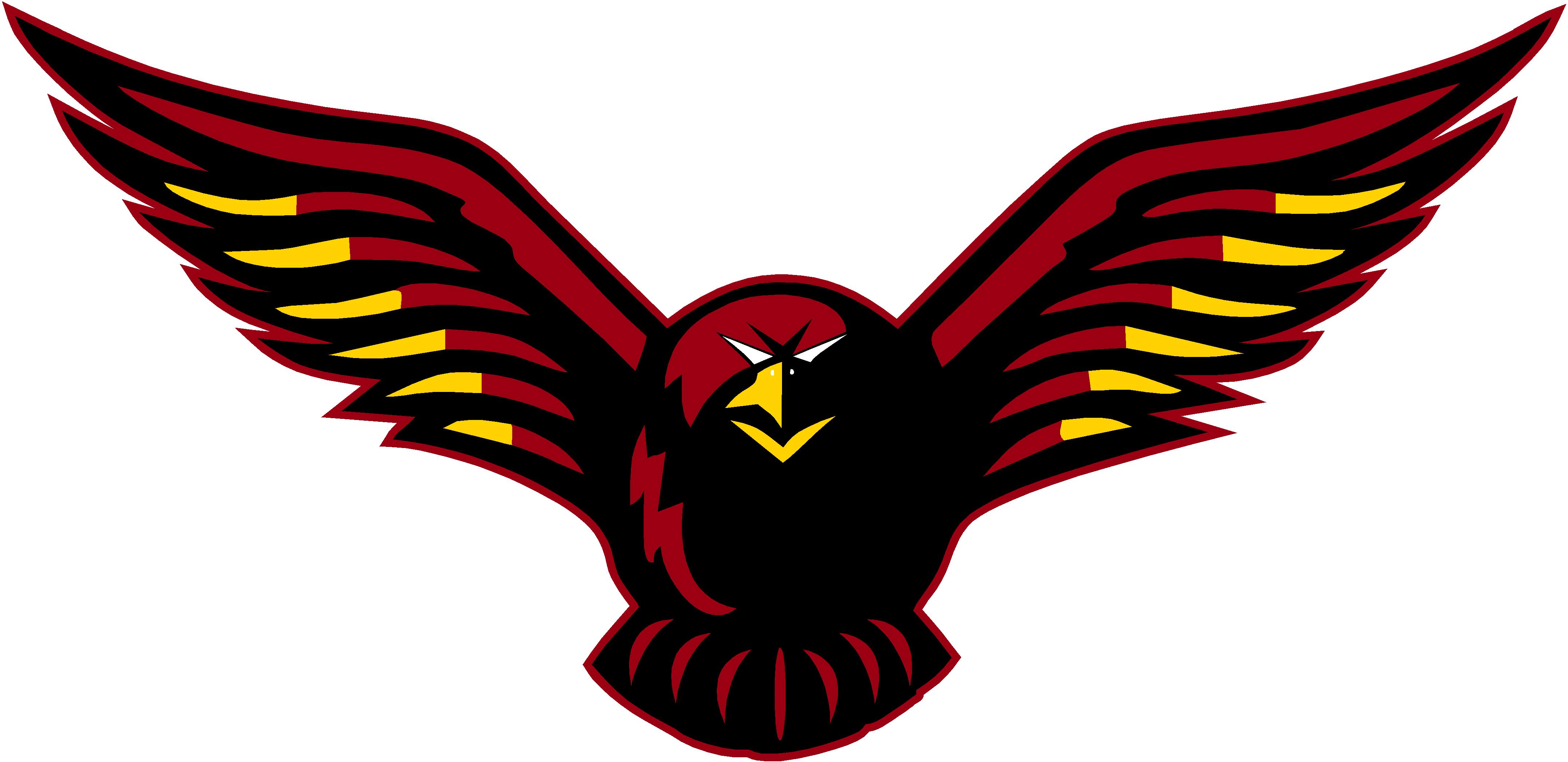 Extra-Curricular Referral Process
To help students & parents/guardians understand the Extra-Curricular Intervention Process, the following steps will be taken in regard to student referrals for academics, attendance and/or behavior:

 STEP 1:  Student is referred to Athletic Director/Administration for the first time during the current academic year.  A decision will be made which may be:
	> a warning 
 	> 2-week Review period, during which improvements must be made at school, but the student can still participate in extra-curricular activities
	> an immediate removal from extra-curricular for a set period.

STEP 2:  Students will be re-evaluated after their Review period.  If improvements have been made, student may be reinstated fully.  If improvements have not been made then student could have review period extended, be removed from all extra-curricular activities for a set period or for the remainder of the school year.

STEP 3:  If a student has been removed from extra-curricular, at the end of their removal period, the Athletic Director/Administration will make a decision about their continuing participation.  If student has not made improvements, they may be given either an additional removal period or a permanent removal for remainder of school year.  If student has made improvements, they may be once again placed on 2-week review period, during which they can participate, but must continue to show improvement.

STEP 4:  If a student has been referred to the Athletic Director/Administration again and action has been taken previously during current school year, then the student may be given an automatic 1-week removal from extra-curricular.  A further decision in regard to their continuing participation will be made by the Athletic Director/Administration

STEP 5:  Permanent removal for the remainder of the school year, if student continues to have issues with academics, behavior and/or attendance.
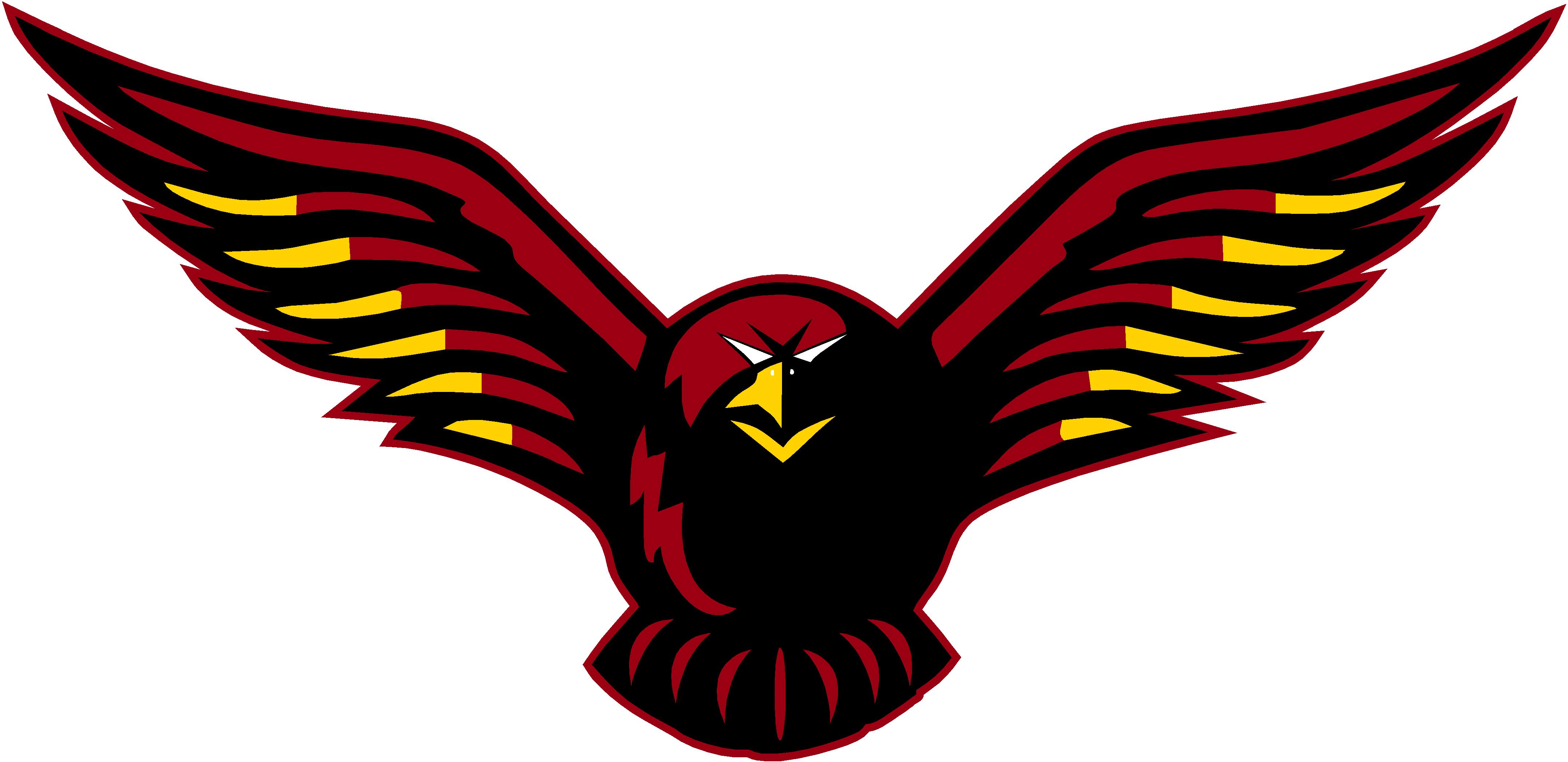 NHS Travel Policy
Teams will be responsible for submitting their travel list prior to departure to Administration and Athletic Director 
The travel list will contain all player names, parent names and contact information.
All drivers must be approved by the administration and MUST be at least 21 years of age. 
Students not abiding by travel regulations will be subject to disciplinary action by the coach, Athletic Director and/or Administration. 
UNDER NO CIRCUMSTANCE ARE STUDENTS PERMITTED TO TRANSPORT THEMSELVES TO ANY AWAY EVENT!!
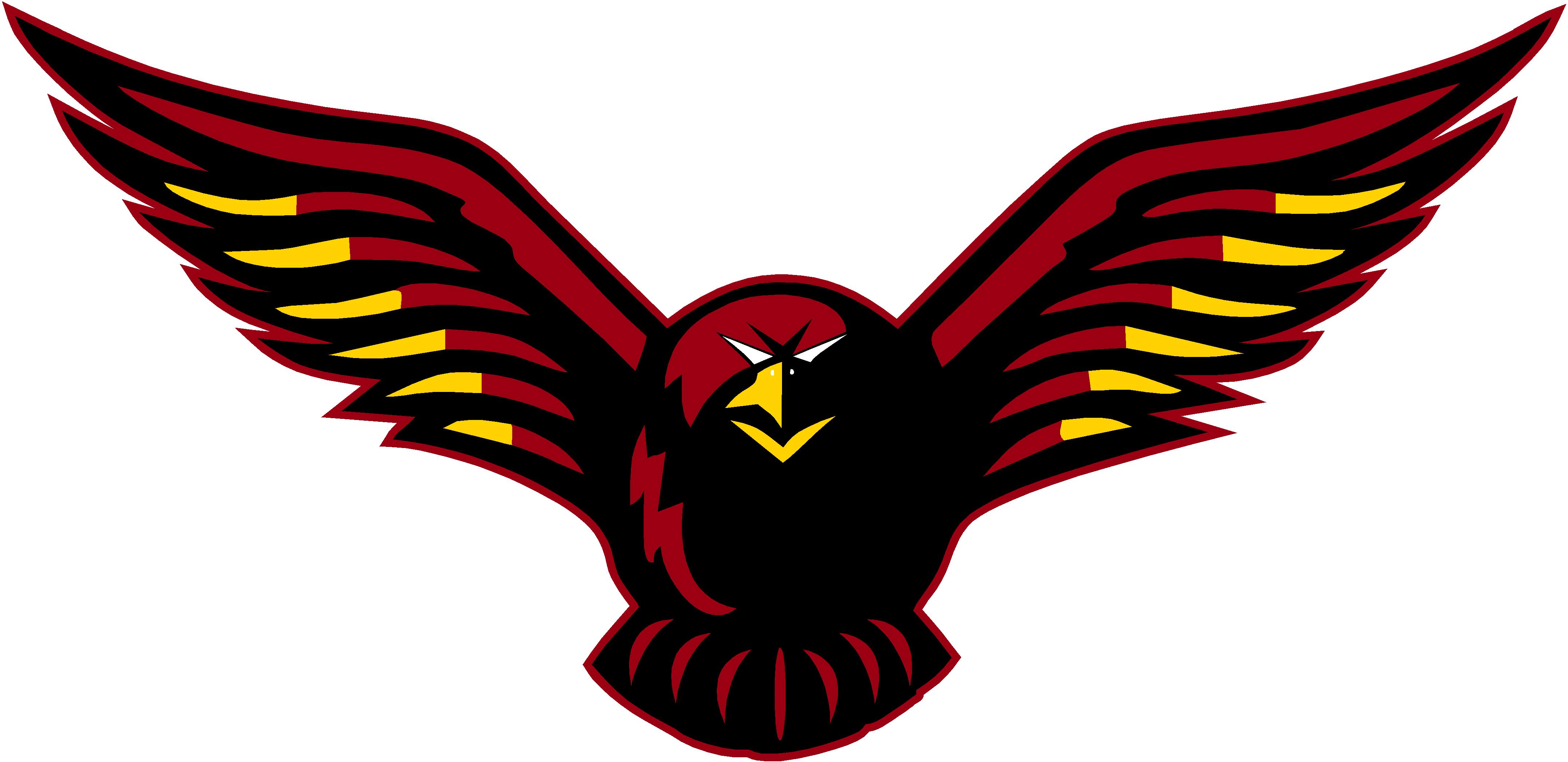 New Brunswick Interscholastic Athletic Association (NBIAA)
What is the NBIAA?
	lms.coach.ca/schoolsportcanada/nbiaa-en/assets/video/introVideo.mp4

The NBIAA is the governing body for high school sport in New Brunswick.  As such, each school that is a member, must adhere to the rules & regulations set forth by the NBIAA.
NBIAA Discipline Procedures
All game incidents are reported to the NBIAA and the conference discipline committees
Suspensions are handed out by the Western Conference Discipline Committee and/or the NBIAA office - depending on the severity of the incident in question
Any behaviours and/or actions which bring dishonour to a team, school, the NBIAA, etc are tracked during a students' 4 years in high school. (EX: fighting, verbal abuse, etc)
A student may be removed from all NBIAA activities if they accumulate these types of behaviours. 
Be sure to check with your coach OR Athletic Director to find out more detailed information in regard to discipline procedures.
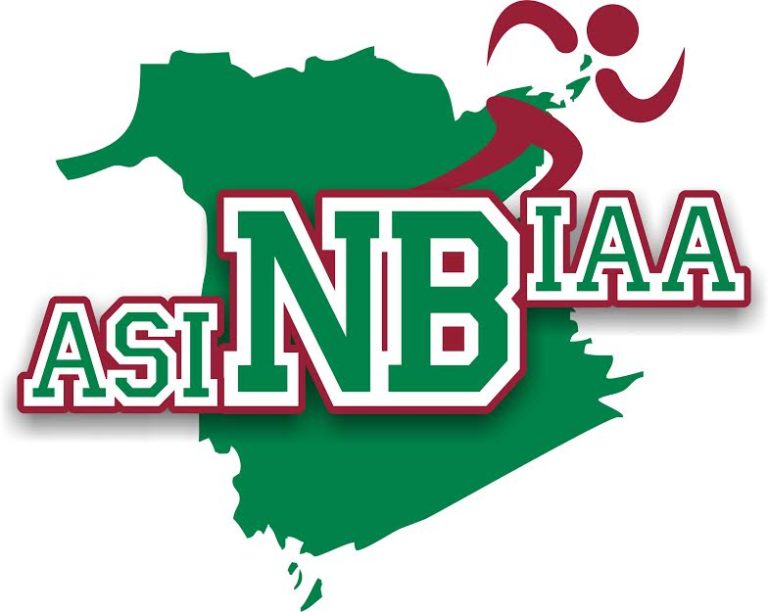 NHS Athlete Commitment
Students are to make every effort to attend all games and practices.  
If they are unable to attend they are to speak to their coach.
Please remember that coaches/teammates are committed to being present, so it is very important you are there  
Students must be present at school the day of and the day after a sporting event
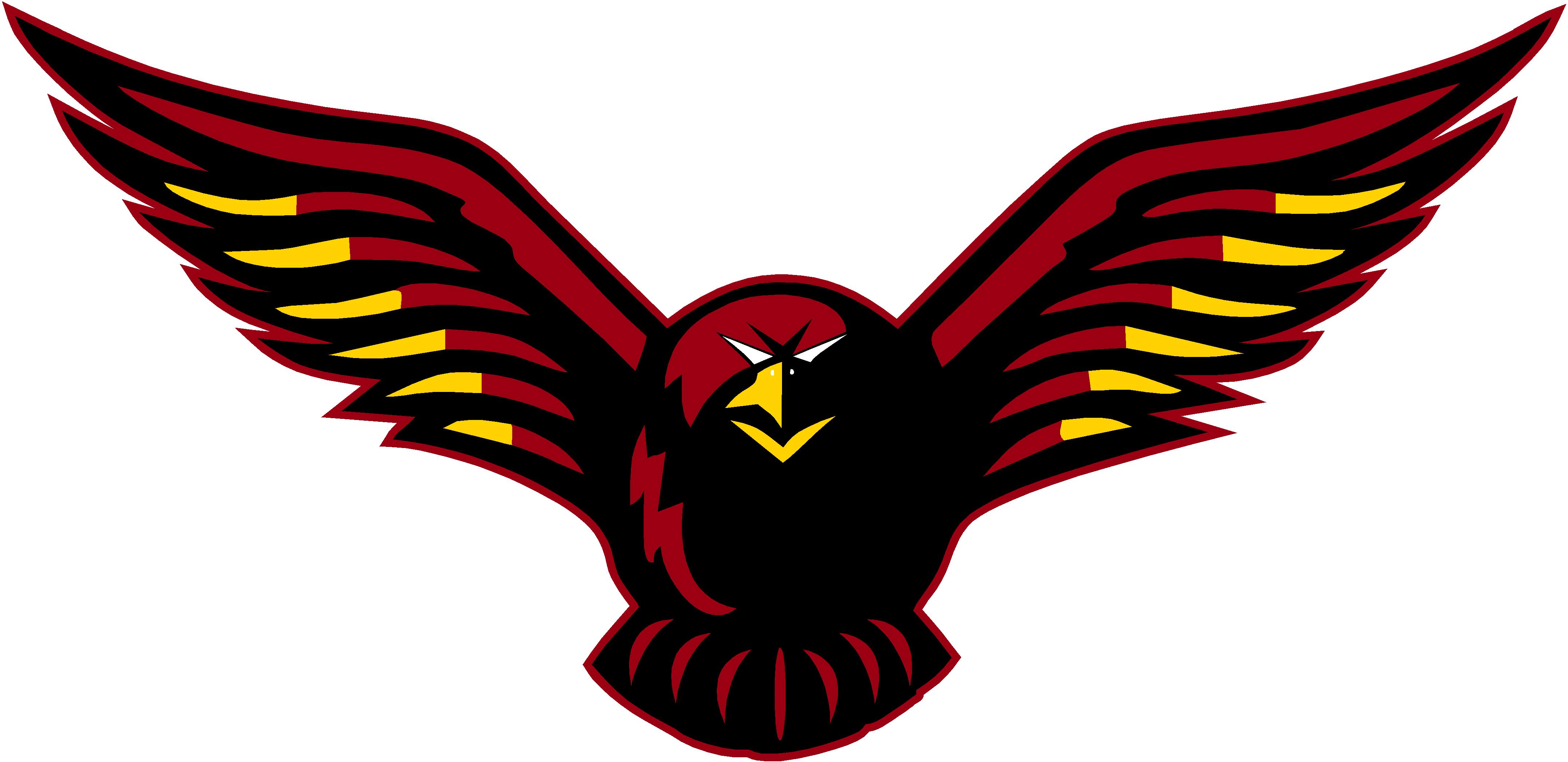